Tishk  International  University

  

FACULTY OF PHARMACY
Department of Pharmacognosy
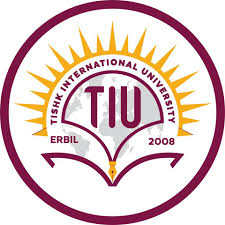 A R O M A t h e r a p y- part 3
Grade 4- Spring semester 
Dr.  Omji   Porwal
Aromatherapy- Basic
our sense of smell is very powerful. 

Many species, including humans, rely partially on their sense of smell to survive. 

Scent has the ability to evoke memories, calm or invigorate the senses, help you wake up or fall asleep, and discern whether foods have gone bad, among many other functions. 

Many people think, and understandably so, given the name, that aromatherapy is purely about scents.
However, aromatherapy goes far beyond the practice of simply inhaling fragrant oils
Scent with Intent
According to the National Association for Holistic Aromatherapy (NAHA), aromatherapy can promote physical, emotional, mental, and spiritual health and balance in the body. 
Of primary use in aromatherapy are essential oils, the complex chemical substances obtained from plants. 
These natural substances are as prized for their powerful fragrances as they are for their healing and beauty applications. 
In a very true sense, aromatherapy is indeed “scent with intent,” a practice in which fragrant plant compounds work to balance the body, mind, and spirit.
For many years, the concept of aromatherapy was confined to the spa industry and a range ofpampering treatments such as massages, facials, or baths, in which essential oils were applied toenhance the experience. 


While some massage practitioners were aware of the therapeutic benefits of certain oils, such as evening primrose.
Essential oils have become a valued part of a holistic approach to mental, physical, and spiritual health. 

Rather than writing off essential oils, the international medical community is studying  their medicinal effects more closely. 
The results are not simply encouraging; they substantiate what practitioners of herbal medicine have known for centuries. 
For example, a 2002 study published in the Journal of Clinical Psychiatry concluded that patients who suffered from severe dementia were able to reduce their agitation by 35 percent through the application of Melissa (lemon balm) essential oil.
 A 2012 study in Therapeutic Advances in Psychopharmacology analyzed how exposure to rosemary essential oil would affect cognitive performance .
Researchers reported conclusively that the performance on cognitive tasks—specifically, the ability to remember to do something—of those studied “is significantly related to concentration of [rosemary essential oil] absorbed… with improved performance at higher concentrations.” 

In an interview originally published 20 years ago, Dr. Marc Micozzi, then Executive Director of the College of Physicians, spoke admiringly about the growth  of “alternative and complementary medicine” and his belief that a new orientation toward “self-care” and “self-cure” could be one solution to the nation’s health care crisis.

 In other words, embracing aromatherapy empowers you to take proactive steps that may help you improve your healthand well-being, potentially reducing your need for illness-related medical care .
In the Aromatherapy recipe dozens of essential oil blends you can craft quickly, easily, and affordably to begin working with aromatherapy at home. 

From the many projects and recipes in this book, you’ll learn how to:Put together an “alternative medicine chest” filled with time-tested natural remedies. 

Blend your own fragrances, massage oils, and lotions in just a few minutes with just a few ingredients, customizing your scent to your own specifications and tastes. 

Make effective, inexpensive, and nontoxic cleaning products.Create your own baby and bath products free of harsh chemicals and toxic ingredients. 

Craft your own cosmetics and bath products for fun (or even profit!).Save money on everything from DIY dryer sheets to homemade versions of luxury eye creams.

Create scented candles, air freshener sprays, and special essential oil blends for room diffusers to increase focus, ease tension, and promote harmony in your living and working spaces.
Aromatherapy then and Now
The use of essential oils in medicine and cosmetics dates back to antiquity. 
Egyptians, Romans, and Greeks all practiced aroma-therapy. 
The ancient Greek philosopher, Theophrastus of Athens, wrote a number of botanical textbooks, including one that explored how scents affect emotions, a connection that has been rediscovered by modern aroma therapists using scents such as peppermint, lavender, and various citruses to treat depression.
A Persian physician perfected steam distillation around the turn of the first millennium.
Rose water, known as golab, is a hydrosol still extensively used in Middle Eastern cooking and perfumery. 
Historian Will Durant (Civilization) credits the Persians with being the first civilization to craft complex perfume, with a particular fondness for the scents of lily of the valley and narcissus, two flowers that are frequently mentioned in Islamic texts along with the rose, which was considered a symbol of perfection. 
The 14th-century Sufi poet Mahmud Shabistari’s most famous work is “The Secret Rose Garden of Sa’d ud Din Mahmud,” a metaphorical explanation of Sufi metaphysics.
Ancient scripture is filled with references to scented oils, ointments, and perfumes. 

One of the most famous is a passage in the New Testament recorded by several apostles describing the “woman of sinful nature” who bathed Jesus’ feet with an expensive perfume made of “nard.”

 Nard is a reference is to “spikenard,” a much-prized oil that was a component of the sacred anointing oil used in the temples.
Crusaders returned from the Middle East with exotic aromatics like black pepper, cinnamon, frankincense and myrrh (both resins), cedarwood, sandalwood, and more. 
Boccaccio’s 14th-century master piece, The Decameron, mentions soap scented with musk and cloves and flasks of floral waters (also called “sweet waters”) distilled from roses, jasmine, oranges, and lemons.
Roses are native to both Europe and Asia, and the flower was considered sacred to Venus and later adapted as a symbol of the Virgin Mary. 
Rose petals were used to scent bath water and alsobasins of water used for hand washing at the table. 

Then, as now, “attar of roses” (also known as “rose otto” or rose essential oil) was very expensive.
In the 18th and 19th centuries, European colonists brought their own remedies and medicinal recipes with them to the New World but soon adopted practices found among the Native Americans and First Nation people, in particular the use of birch bark tonic to reduce fever, relieve pain, and soothe inflamed flesh.
 In New England, the early colonists discovered that boiling the fruit of the bayberry bush yielded a fragrant wax that could be used to make candles and, unlike their candles made of tallow (animal fat), did not go rancid.
In America, the 19th century saw the rise of a new kind of toilet water. 

The most famous was “Florida Water” with its spicy orange-lavender scent, and “Kananga Water,” which was based on ylang ylang, an essential oil prized not only for health and personal care, but also for use in rituals of home protection and spiritual cleansing.


 Another formula, “Hoyt’s Cologne,” was said to attract luck to gamblers.
Thanks